Les noms qui se terminent par –ou prennent s au pluriel
des sous
des clous
des fous
des bisous
des trous
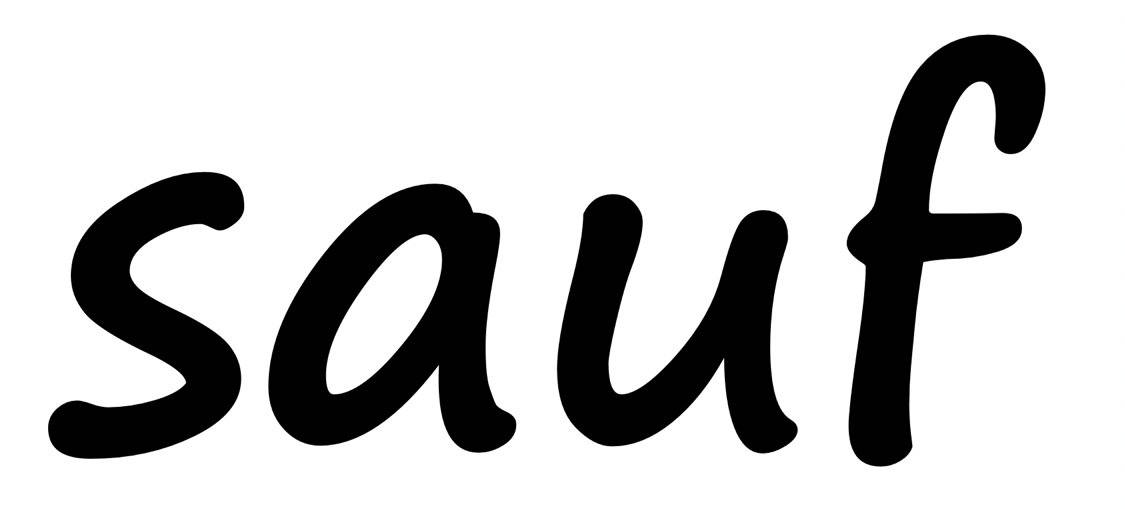 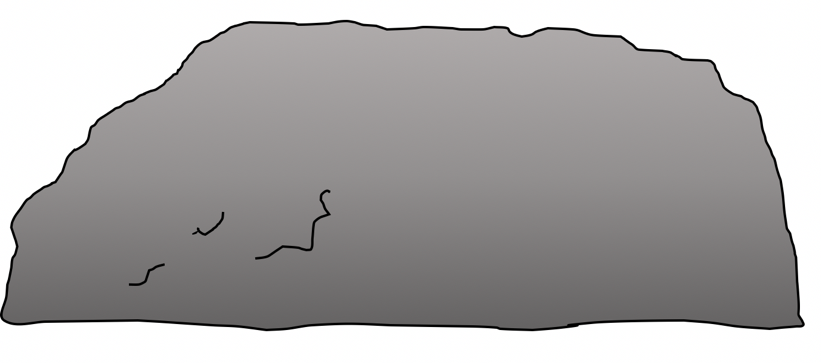 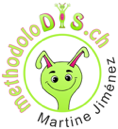 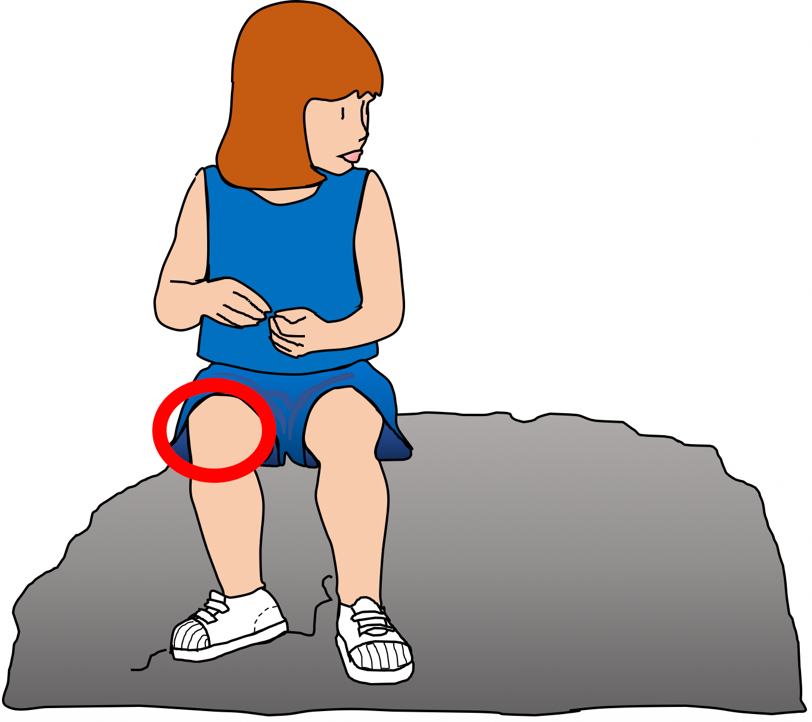 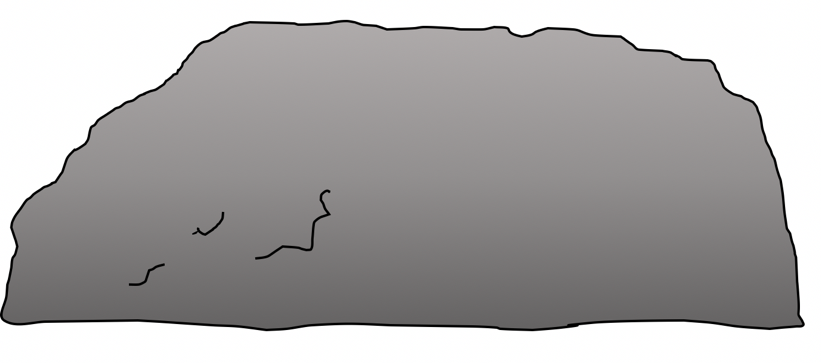 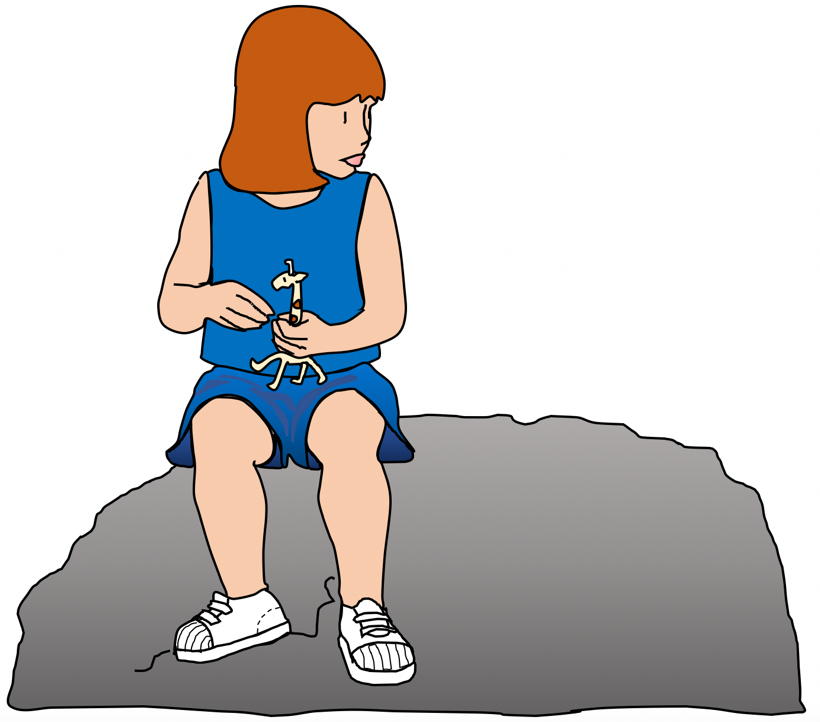 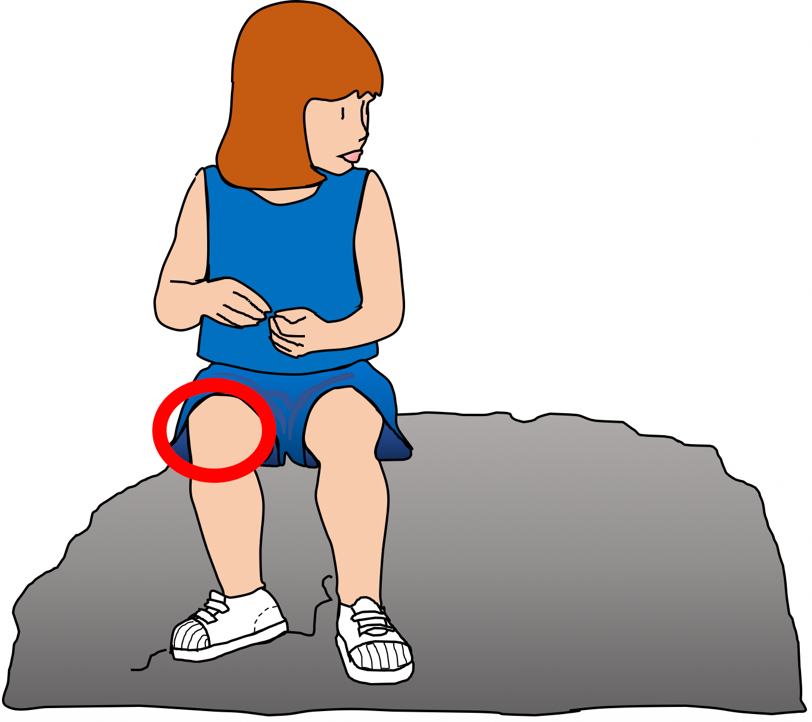 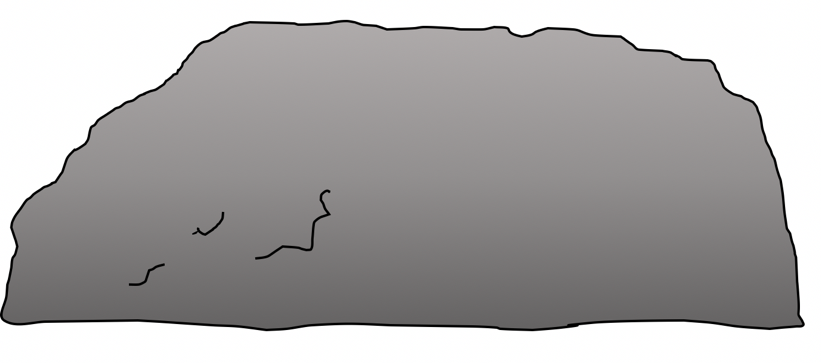 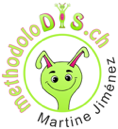 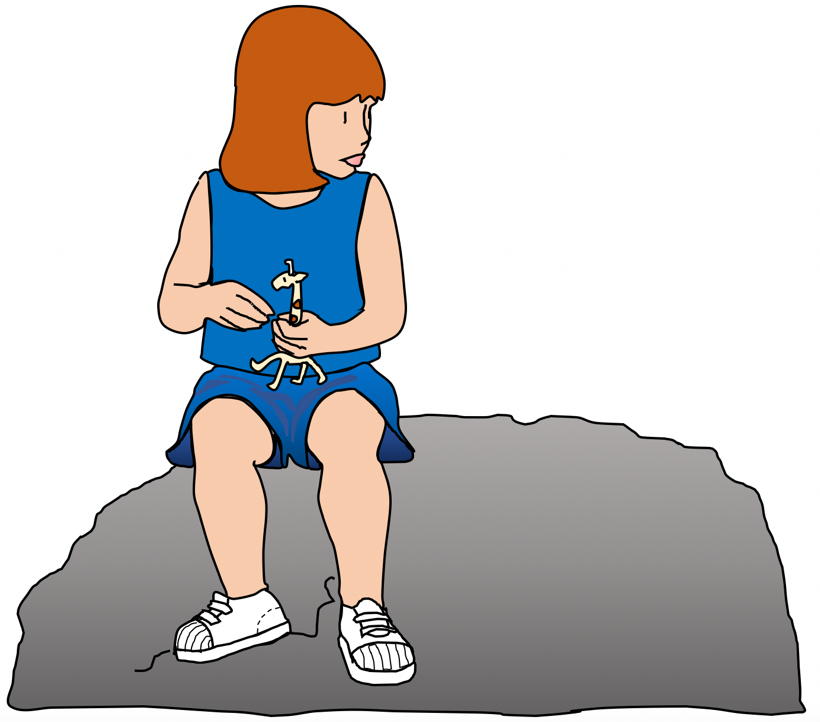 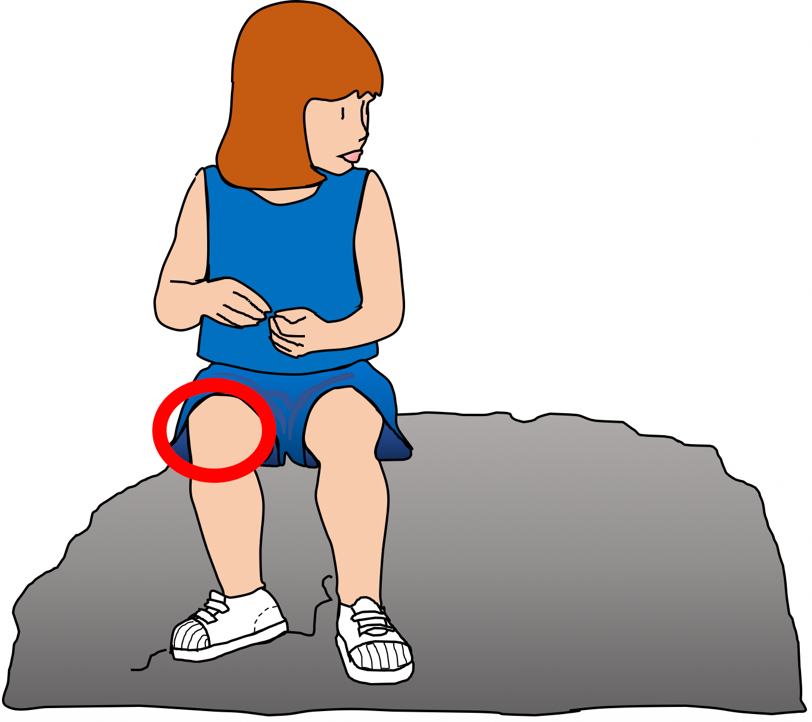 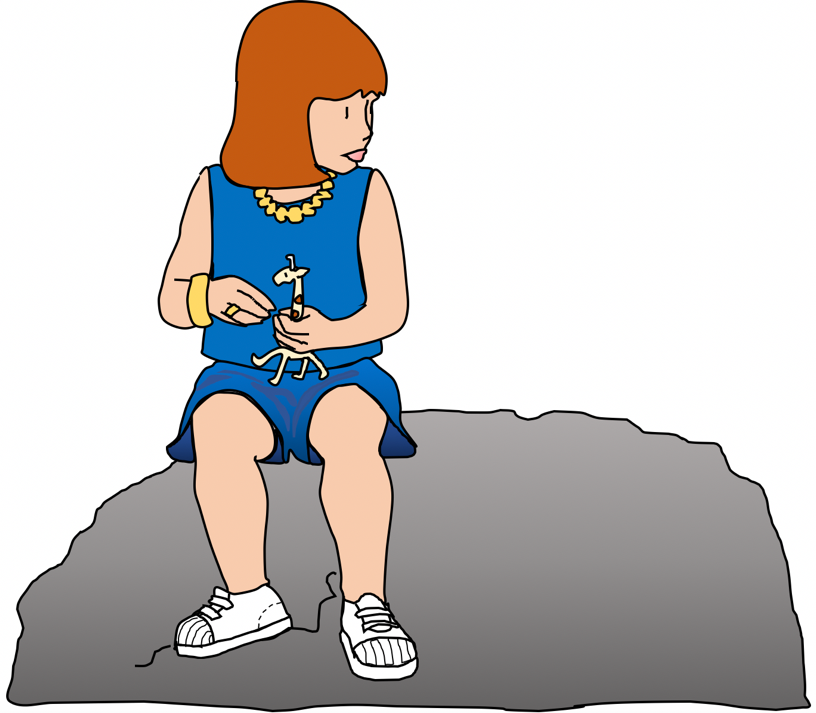 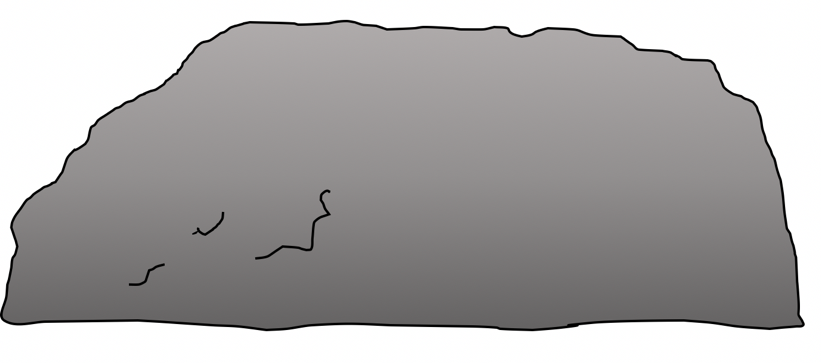 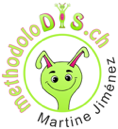 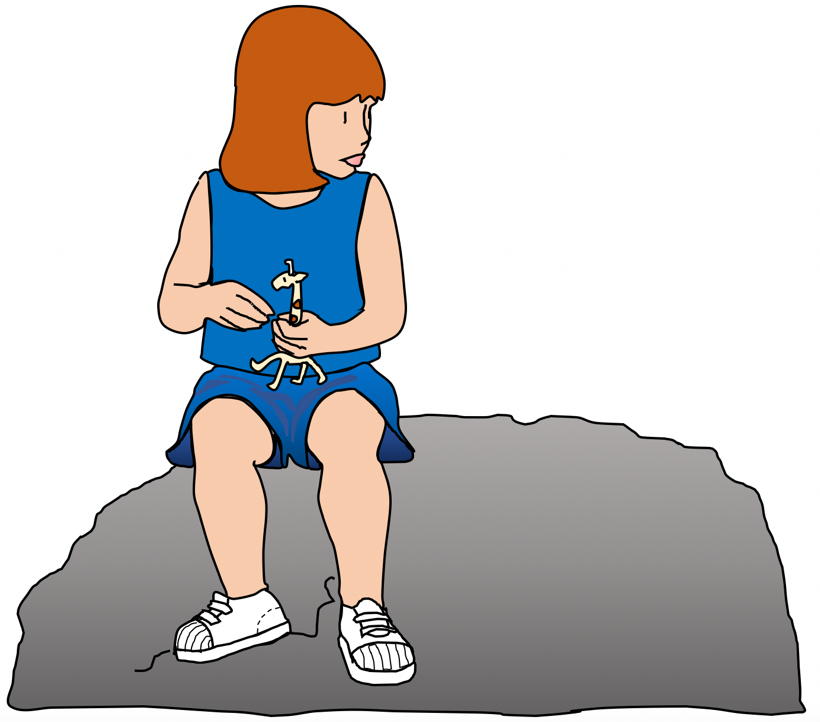 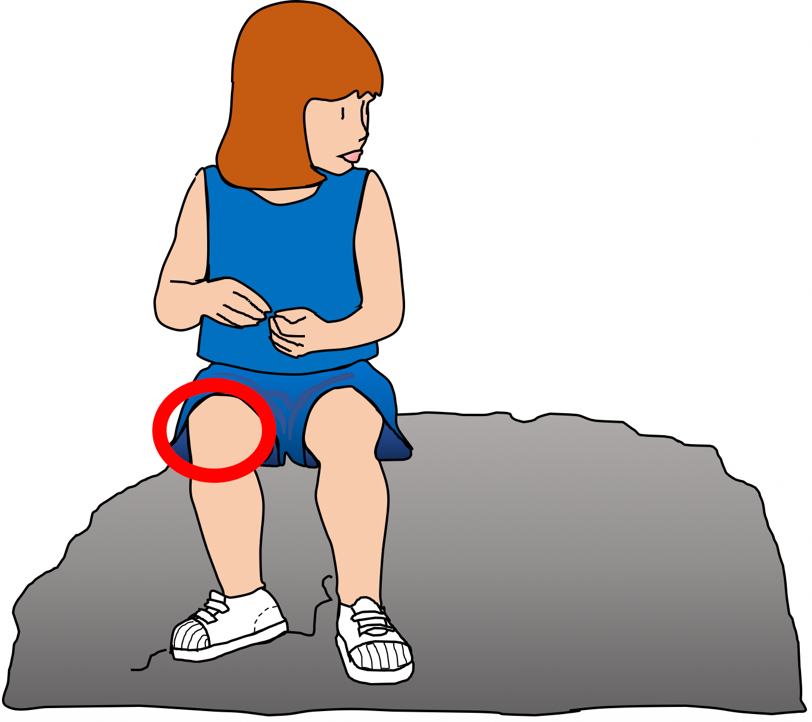 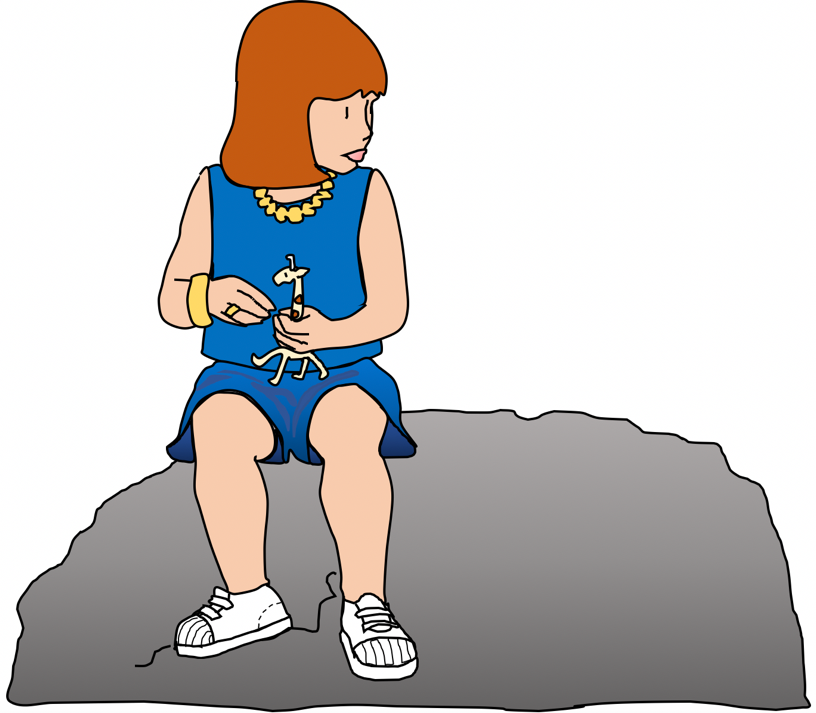 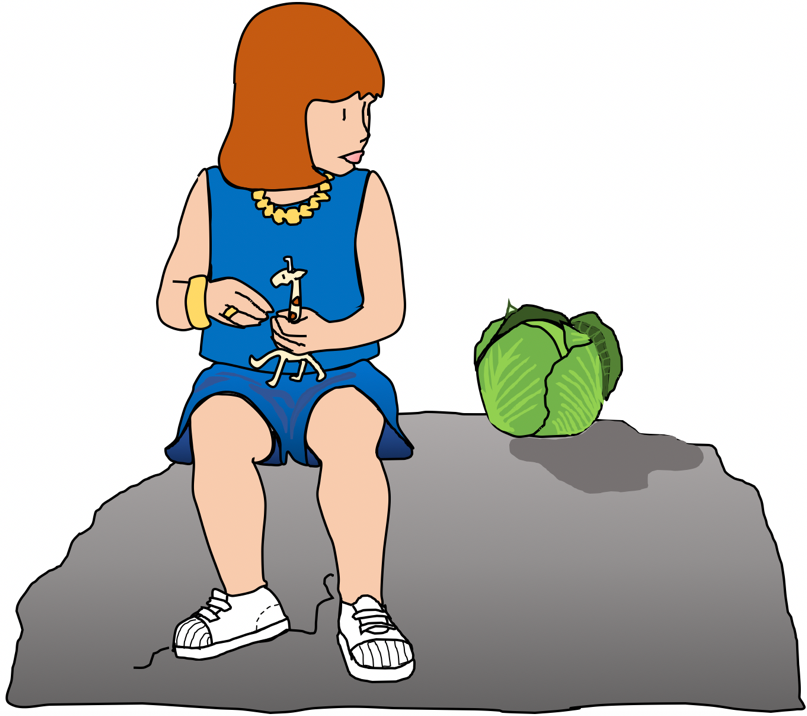 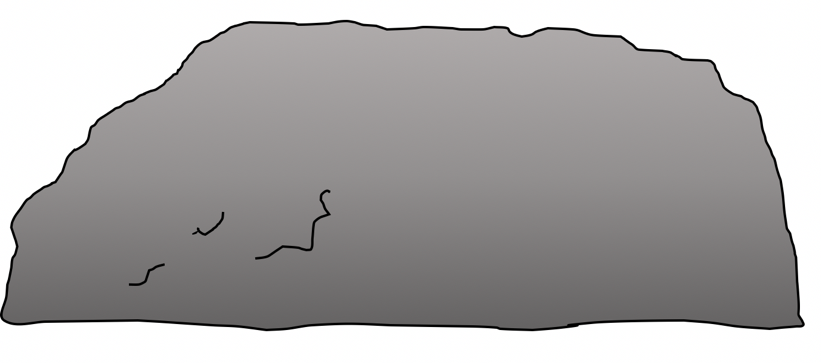 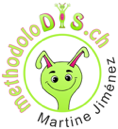 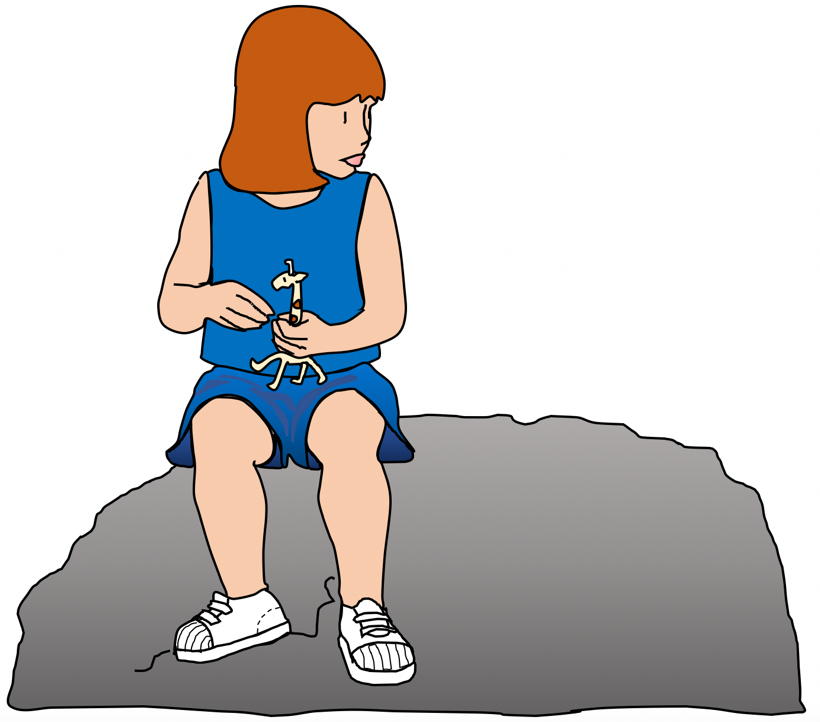 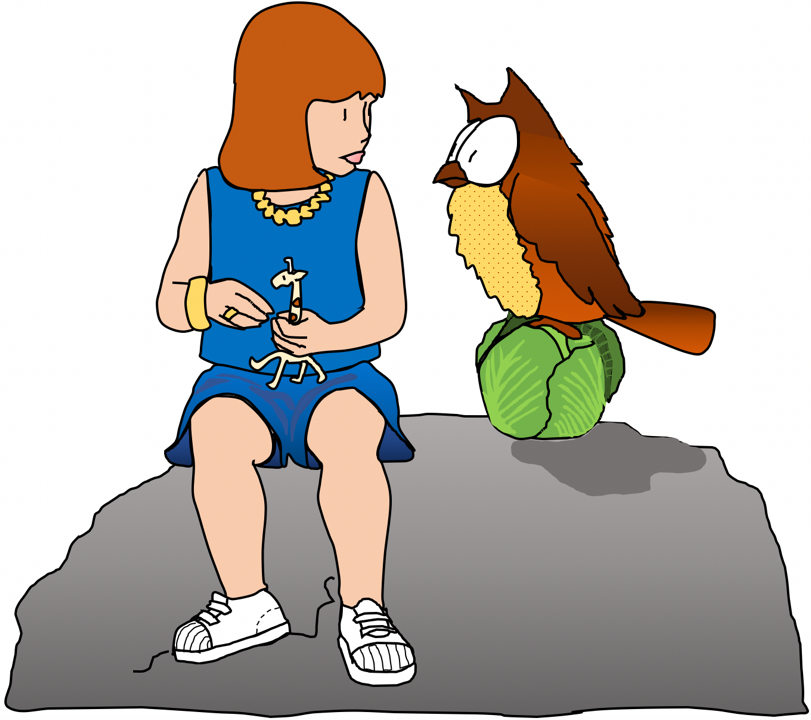 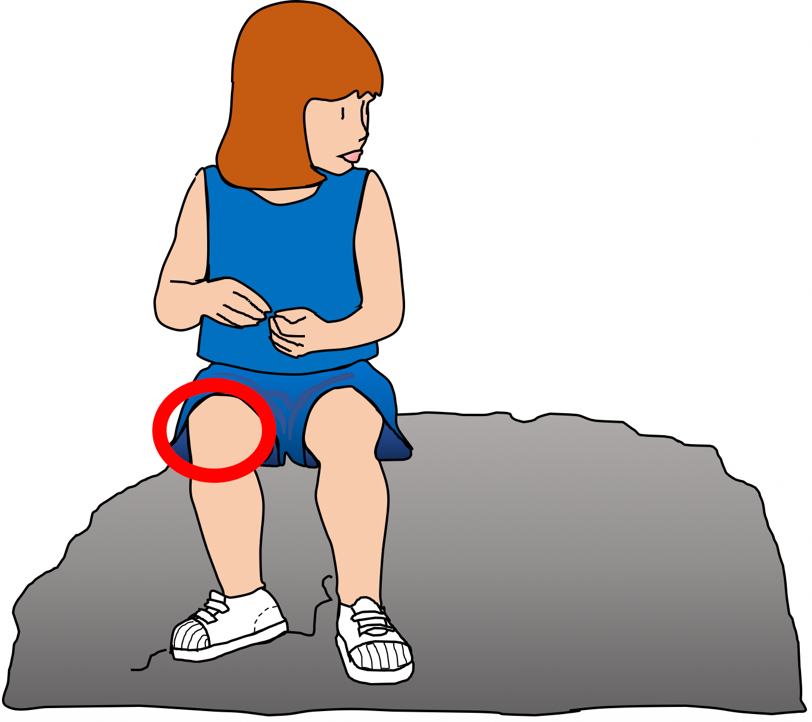 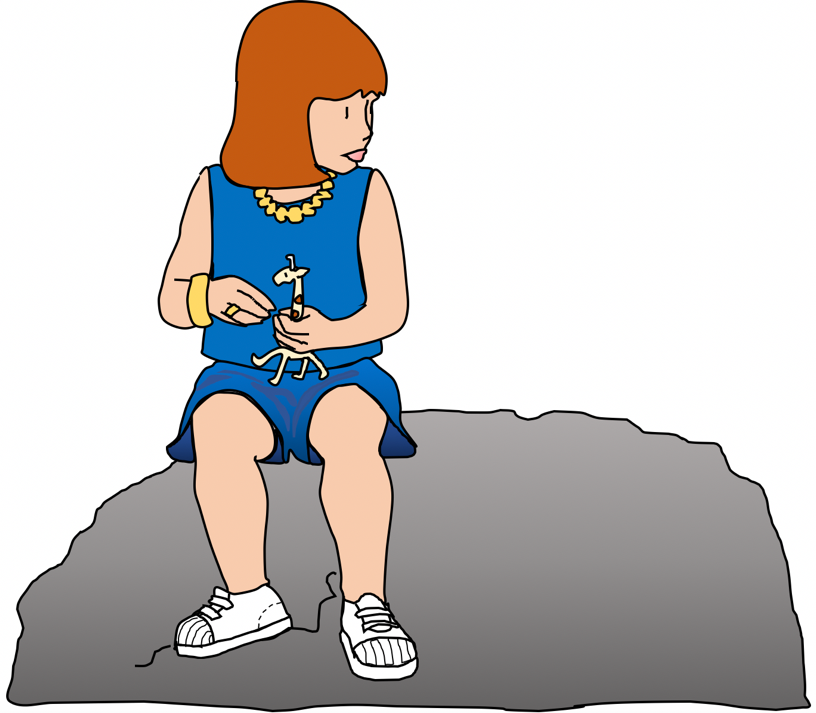 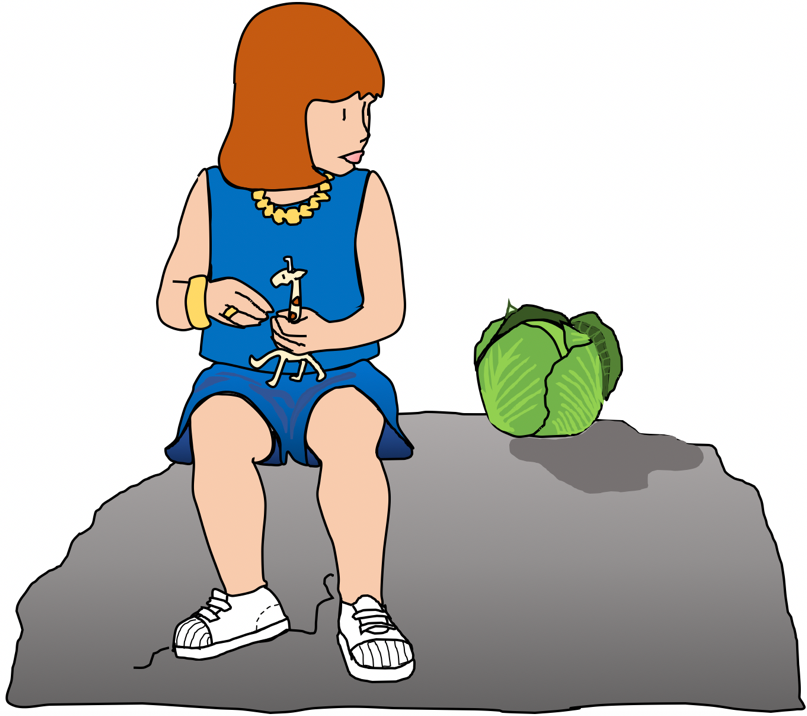 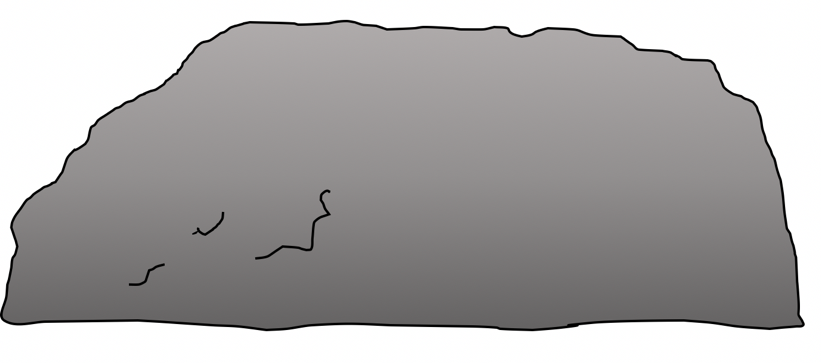 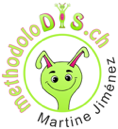 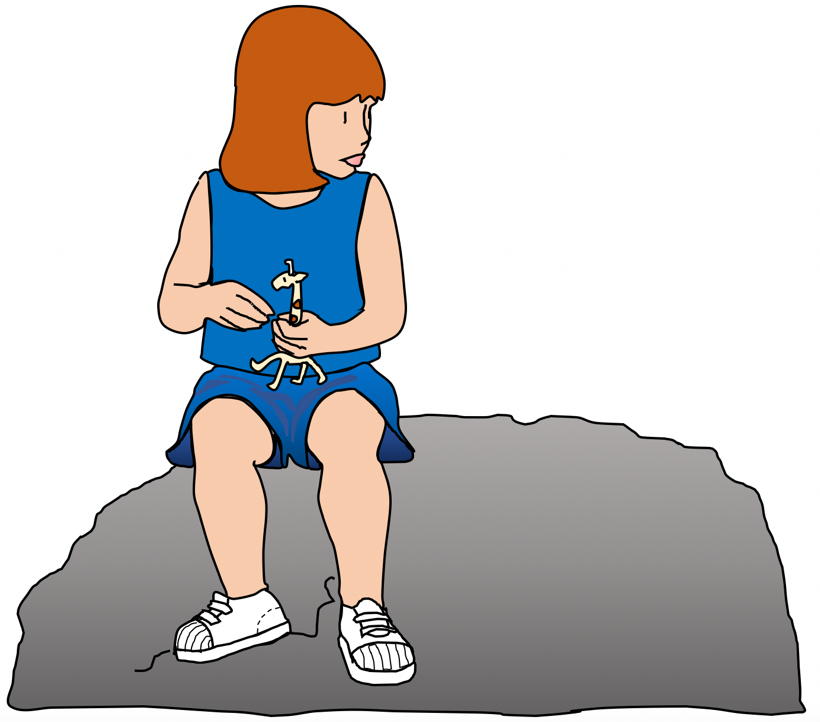 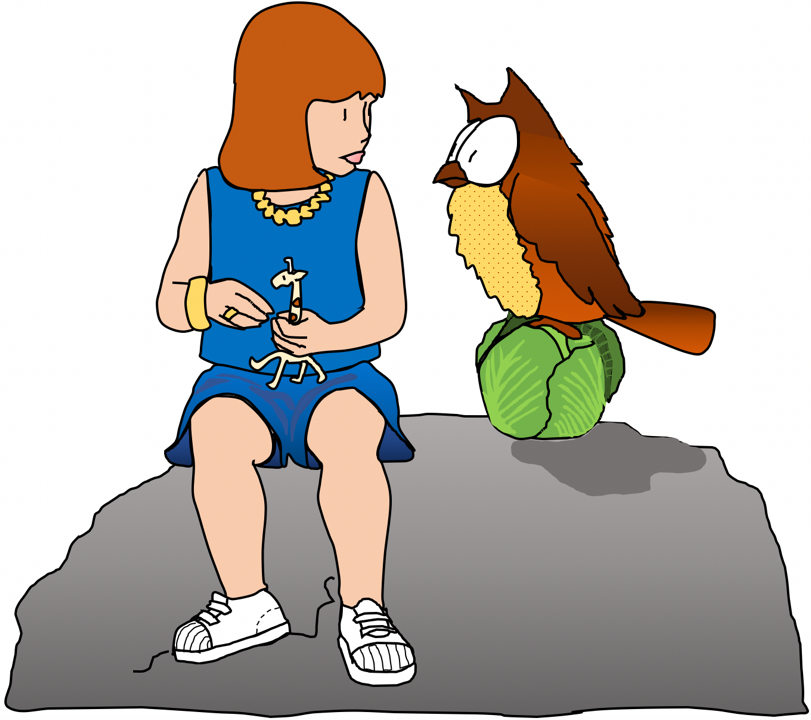 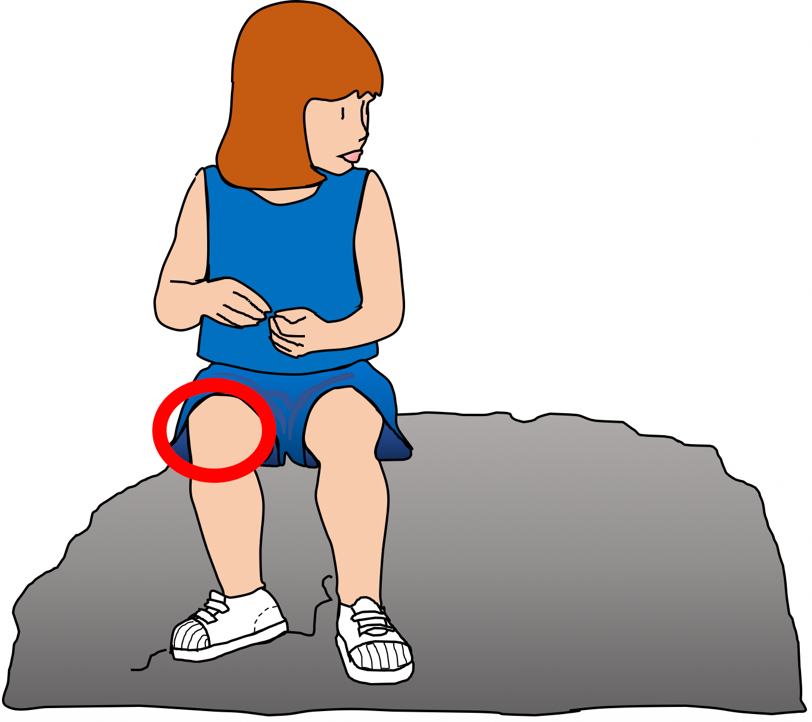 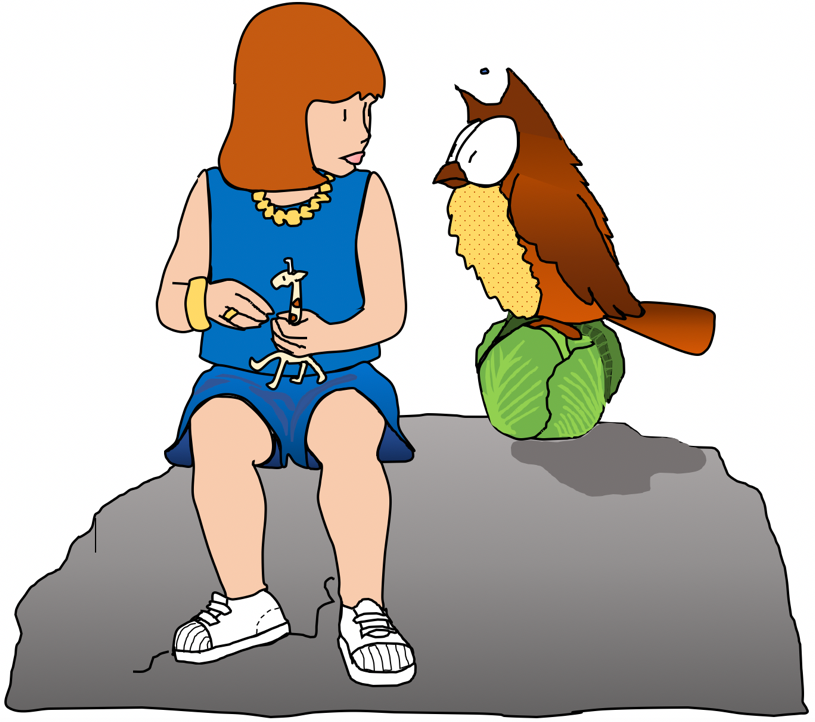 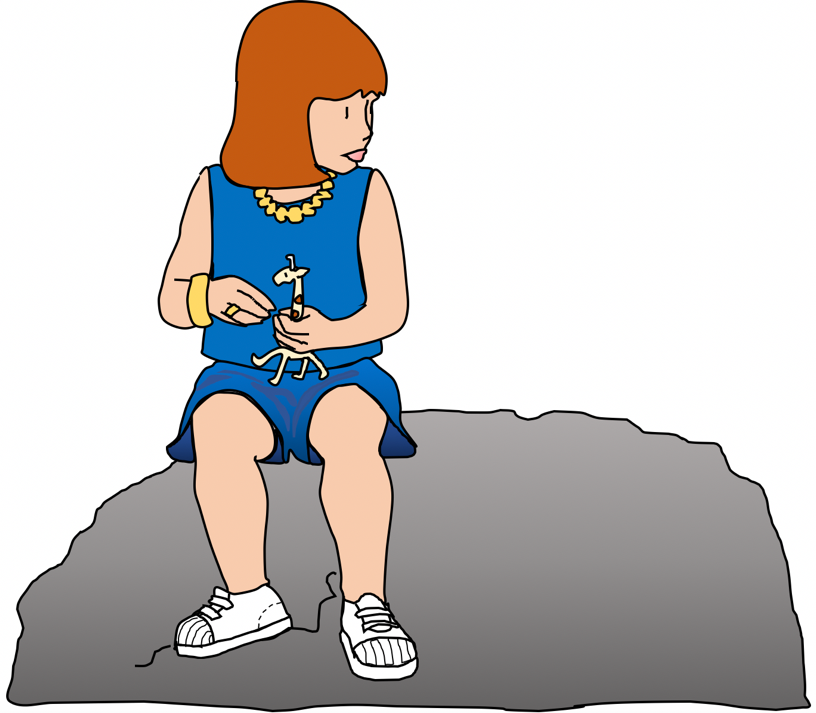 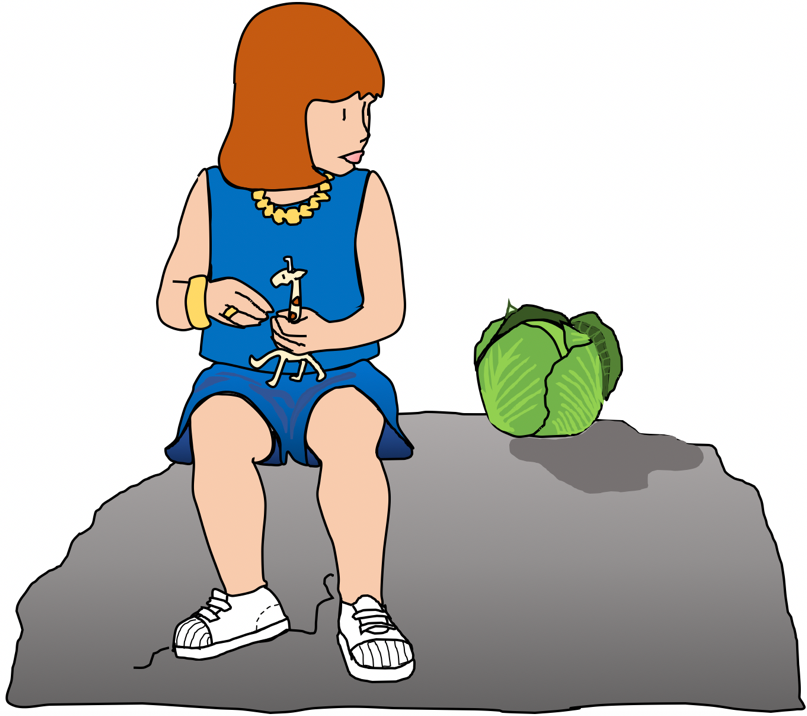 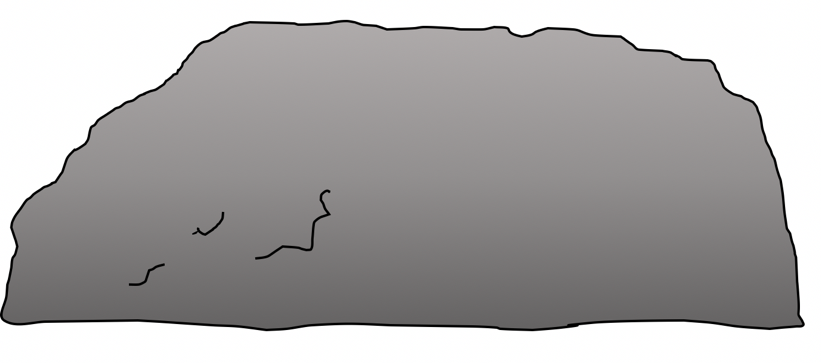 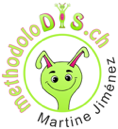 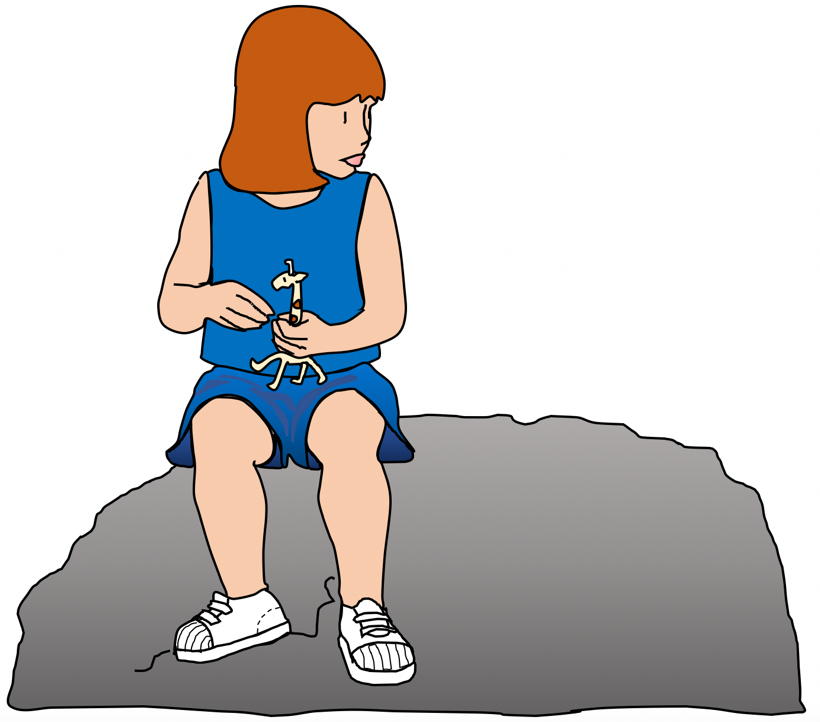 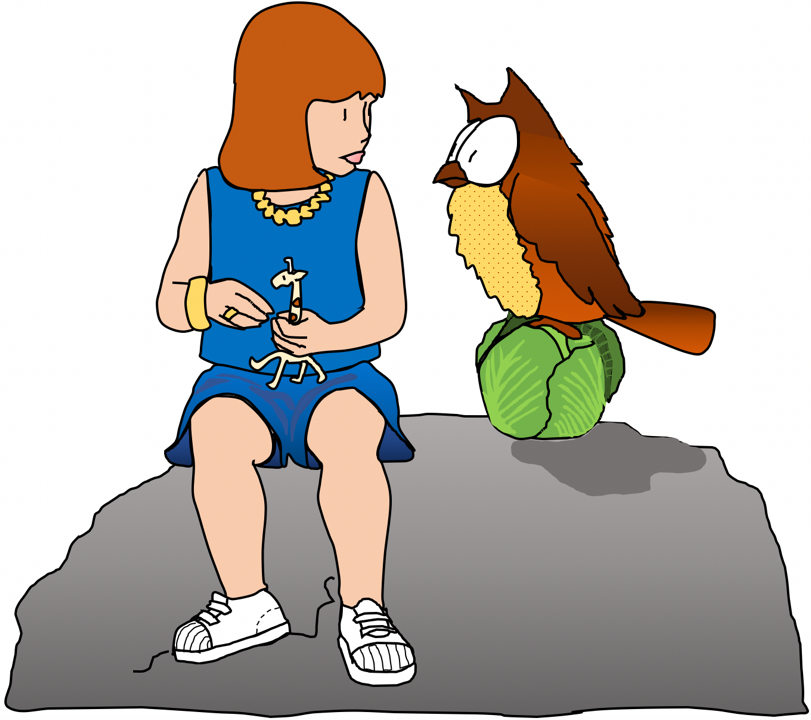 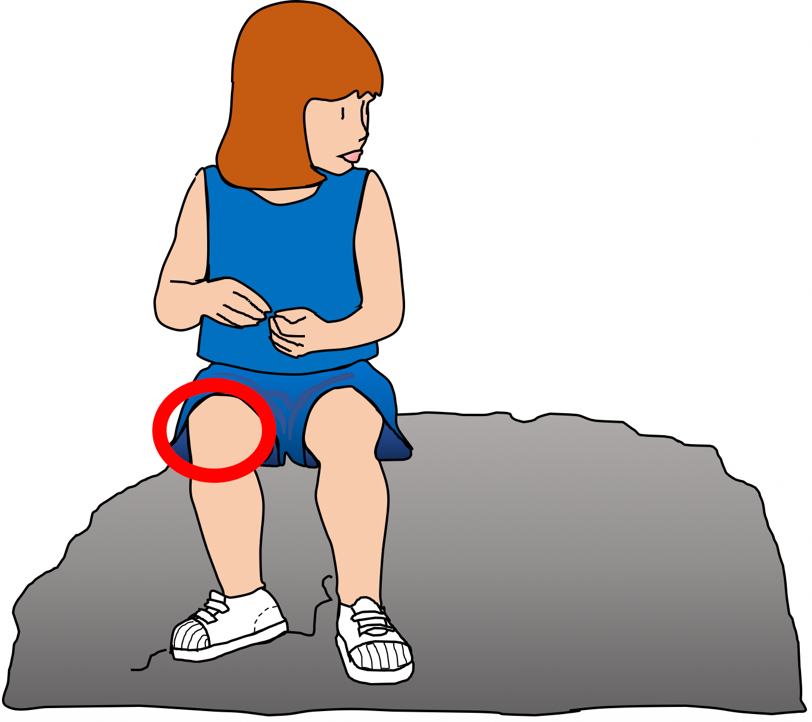 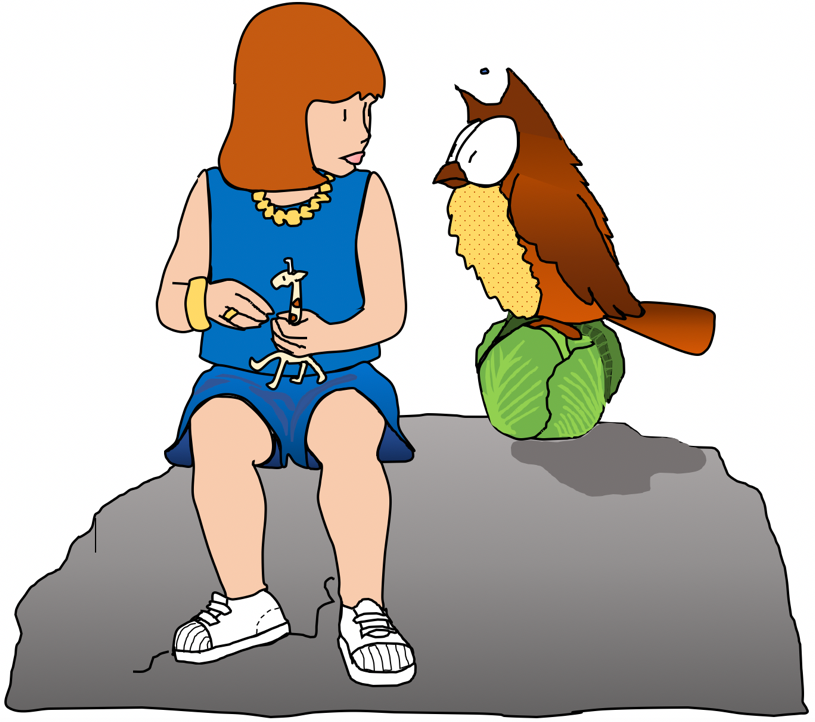 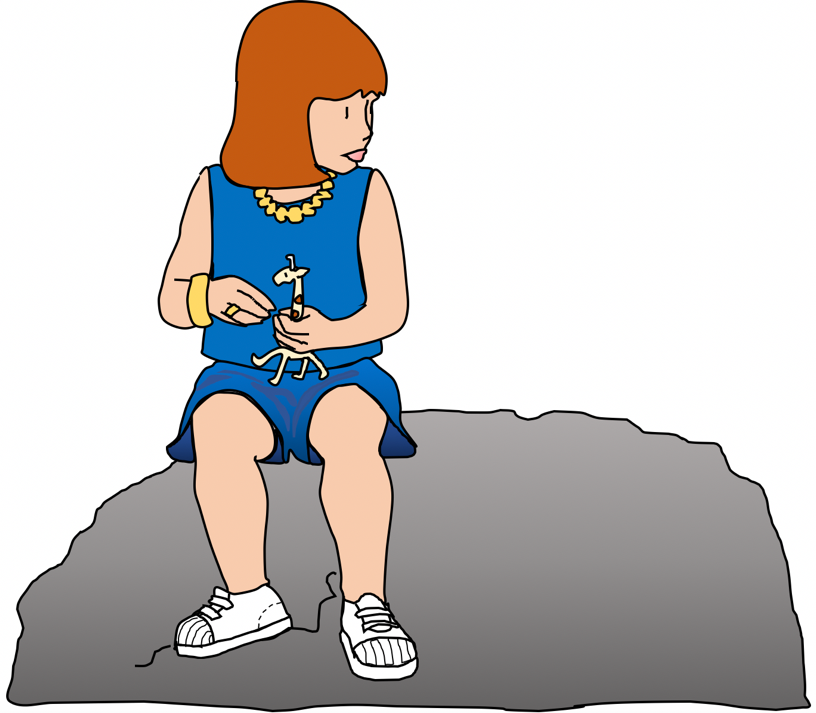 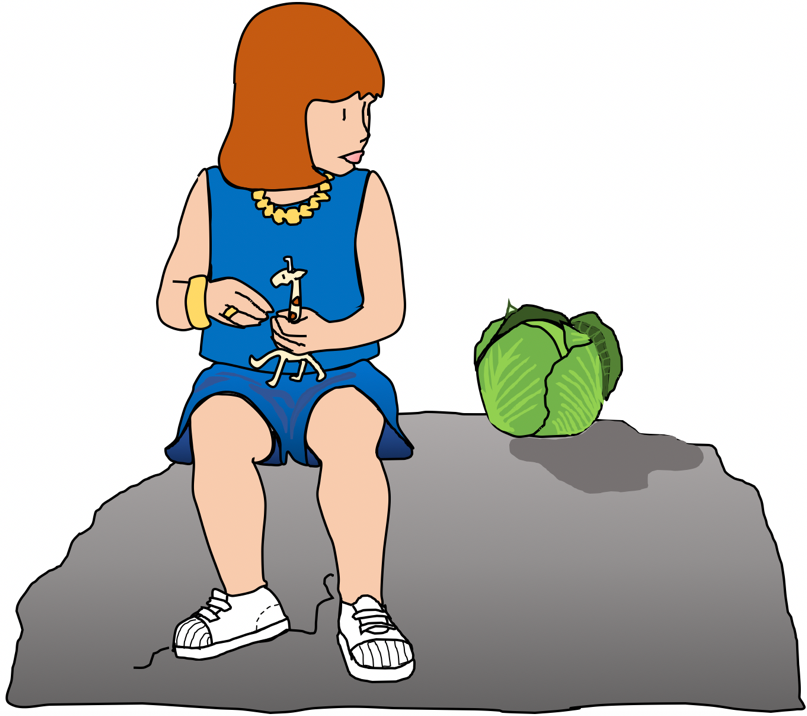 Un  caillou
Des  cailloux
X
Un  genou
Des  genoux
Un  joujou
Des  joujoux
X
Un  bijou
Des  bijoux
X
X
Un  chou
Des  choux
Un  hibou
Des  hiboux
X
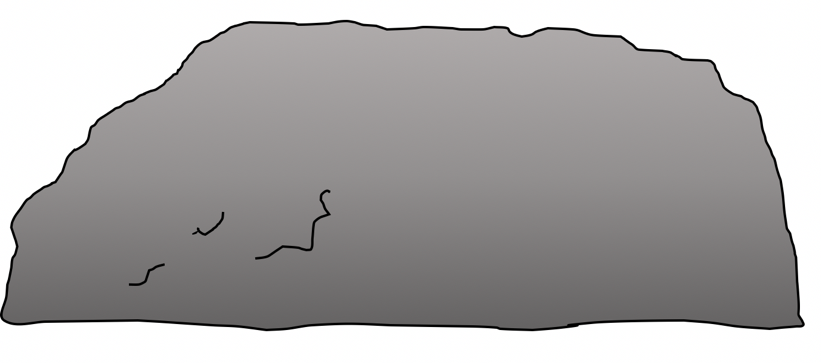 X
Un  pou
Des  poux
X
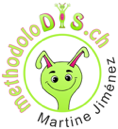